Mata Kuliah	: Kalkulus
Kode		: CVL-101
SKS		: 3 SKS
Anti Turunan/Integral
Pertemuan – 10
Kemampuan Akhir yang Diharapkan
Mahasiswa mampu menghitung anti turunan/integral fungsi
Definisi  
	F adalah anti turunan dari fungsi  f pada interval I, jika Dx(F(x)) = f(x) pada I, F’(x)= f(x) untuk semua x dalam I.
Contoh : x4 adalah anti turunan dari 4 x3 sebab Dx(x4)= 4 x3 untuk semua x pada (-,).
Note: x4 + c adalah solusi umum anti turunan dari 4 x3 sebab Dx(x4+c)= 4 x3 untuk tiap nilai x pada (-,) untuk tiap konstan c.
Notasi : Anti turunan dari F(x)   F(x)dx
	  tanda integral
	F(x) integran
Contoh :  4 x3 dx = x4 + c
Teorema Dasar Integral
Contoh :
Temukan anti turunan dari fungsi berikut :






					Problem Set 3.8 No. 1 – 42
Integral Tentu
Definisi :                     menyatakan luas bertanda daerah yang terkurung di antara kurva  y = f(x) dan sumbu-x dalam interval [a,b]
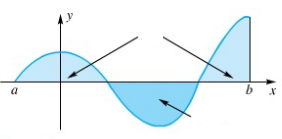 Aatas
Abawah
Integral Tentu



Sebagai konsekuensi dari teorema ini, fungsi berikut terintegrasikan pada tiap interval tertutup [a,b] : fungsi polinomial, fungsi sinus dan kosinus, fungsi rasional, asalkan interval [a,b] tidak memuat titik yang mengakibatkan penyebut nol.
Teorema Keintegrasian
Jika f terbatas pada [a,b] dan f kontinu di sana kecuali pada sejumlah titik yang berhingga, maka f terintegrasikan pada [a,b]. Khususnya, jika f kontinu pada seluruh interval [a,b], maka f terintegrasikan pada [a,b]
Teorema Sifat Tambahan Pada Interval
Jika f terintegrasikan pada sebuah interval yang memuat titik a, b, dan c, maka
Teorema Dasar Kalkulus Pertama
	Anggaplah f kontinu pada interval tertutup [a,b] dan anggaplah x sebagai sebuah titik (perubah) pada (a,b). Maka
Contoh : Selesaikan dengan Teorema Dasar Kalkulus Pertama
Teorema Dasar Kalkulus Pertama
Kelinearan Integral 
	Andaikan bahwa f dan g terintegrasikan pada [a,b] dan bahwa k konstanta. Maka kf dan f+g terintegrasikan dan :
Teorema Dasar Kalkulus Kedua
	Anggaplah f kontinu pada interval tertutup [a,b] dan anggaplah F sembarang anti turunan f pada [a,b], maka
Contoh :
Aturan Substitusi untuk Integral Tak Tentu
	Jika g adalah fungsi yang terdiferensiasi and anggap F adalah anti turunan dari f, maka :
Contoh :
Aturan Substitusi untuk Integral Tentu
	Jika g mempunyai turunan kontinu pada [a,b], dan f kontinu pada range g, maka :
Contoh :





Problem Set 4.4 No. 1 - 52